प्रगतिवाद की प्रवृत्तियां
डॉ सुनीता ढांडा (हिंदी विभाग)
एम ए प्रथम वर्ष
आई.बी.पी.जी कॉलेज(पानीपत)
 9996000086
सामाजिक यथार्थवाद
इस काव्यधारा के कवियों ने समाज और उसकी समस्याओं का यथार्थ चित्रण किया है। समाज में व्याप्त सामाजिक,आर्थिक,धार्मिक,राजनीतिक विषमता के कारण दीन-दरिद्र वर्ग के प्रति सहानुभूतिपूर्ण दृष्टि के प्रसारण को इस काव्यधारा के कवियों ने प्रमुख स्थान दिया और मजदूर,कच्चे घर,मटमैले बच्चों को अपने काव्य का विषय चुना। 

श्वानों को मिलता वस्त्र दूध,भूखे बालक अकुलाते हैं। 
मां की हड्डी से चिपक ठिठुर,जाड़ों की रात बिताते हैं
.  मानवतावाद का प्रकाशन
: वह मानवता की अपरिमित शक्ति में विश्वास प्रकट करता है और ईश्वर के प्रति अनास्था प्रकट करता है
क्रांति का आह्वाहन
प्रगतिवादी कवि समाज में क्रांति की ऐसी आग भड़काना चाहता है,जिसमें मानवता के विकास में बाधक समस्त रूढ़ियां जलकर भस्म हो जाएं
देखो मुट्ठी भर दानों को,तड़प रही कृषकों की काया।
कब से सुप्त पड़े खेतों से,देखो 'इन्कलाब' घिर आया॥
शोषकों के प्रति आक्रोश
प्रगतिवाद दलित एवं शोषित समाज के 'खटमलों'-पूंजीवादी सेठों,साहूकारों और राजा-महाराजाओं–के शोषण के चित्र उपस्थित कर उनकी मानवता का पर्दाफाश करता है
शोषितों को प्रेरणा
प्रगतिवादी कवि शोषित समाज को स्वावलम्बी बनाकर अपना उद्धार करने की प्रेरणा देता है
वह शोषित में शक्ति देखता है और उसे क्रांति में पूरा विश्वास है। इस प्रकार प्रगतिवादी कवि को शोषित की संगठित शक्ति और अच्छे भविष्य पर आस्था है
लोहा जैसा तपते देखा,गलते देखा,ढ़लते देखा
मैंने उसको गोली जैसे चलते देखा 
                                                 ...केदारनाथ अग्रवाल
रूढ़ियों का विरोध
इस धारा के कवि बुद्धिवाद का हथौड़ा लेकर सामाजिक कुरीतियों पर तीखे प्रहार कर उनको चकनाचूर कर देना चाहते हैं
मार्क्सवाद का समर्थन
इस धारा के कुछ कवियों ने मात्र साम्यवाद के प्रवर्तक कार्ल मार्क्स का तथा उसके सिद्धांतों का समर्थन करने हेतु प्रचारात्मक काव्य ही लिखा है
कला पक्ष
प्रगतिवाद जनवादी है। अत: वह जन-भाषा का प्रयोग करता है। उसे ध्येय को व्यक्त करने की चिंता है। काव्य को अलंकृत करने की चिंता नहीं। अत: वह कहता है-
तुम वहन कर सको जन-जन में मेरते विचार। 
वाणी!मेरी चाहिए क्या तुम्हें अलंकार॥ 
छंदों में भी अपने स्वछंद दृष्टिकोण के अनुसार उन्होंने मुक्तक छंद का ही प्रयोग किया है-
खुल गए छंद के बंध,प्रास के रजत पाश           ....पंत
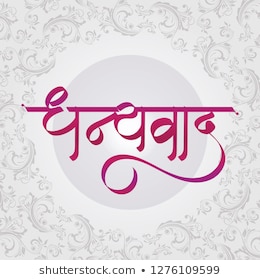